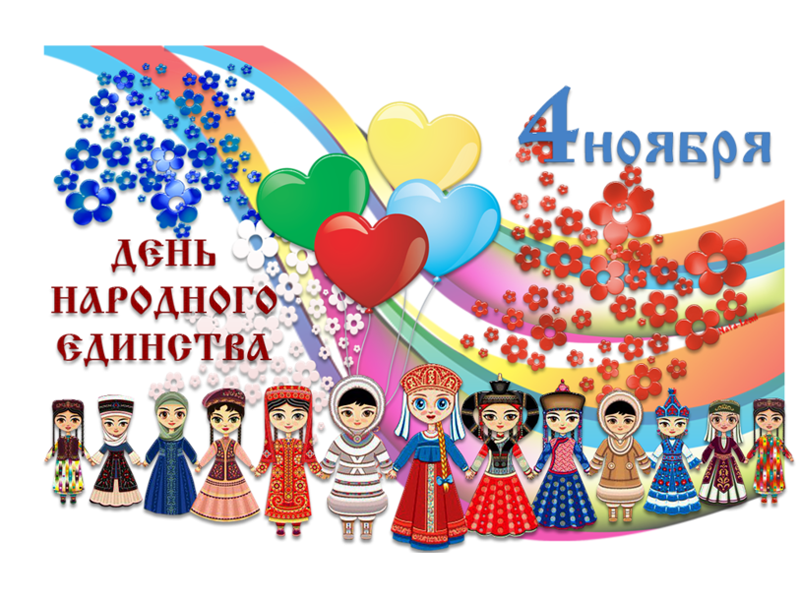 Составила: 
Козлова О. С.
4 ноября 1612 года воины народного ополчения под предводительством Кузьмы Минина и Дмитрия Пожарского освободили Москву от польских захватчиков, продемонстрировав образец героизма и сплоченности всего народа вне зависимости от происхождения, вероисповедания и положения в обществе.
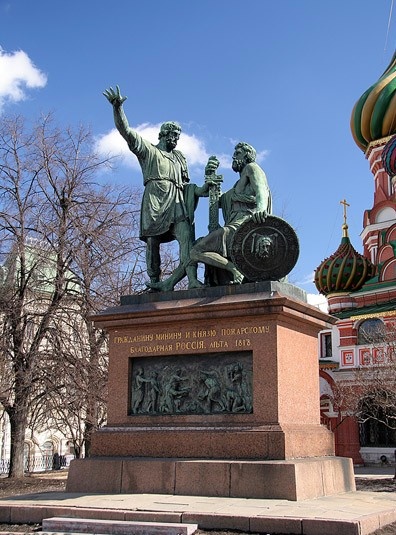 Памятник Минину и Пожарскому в Москве.
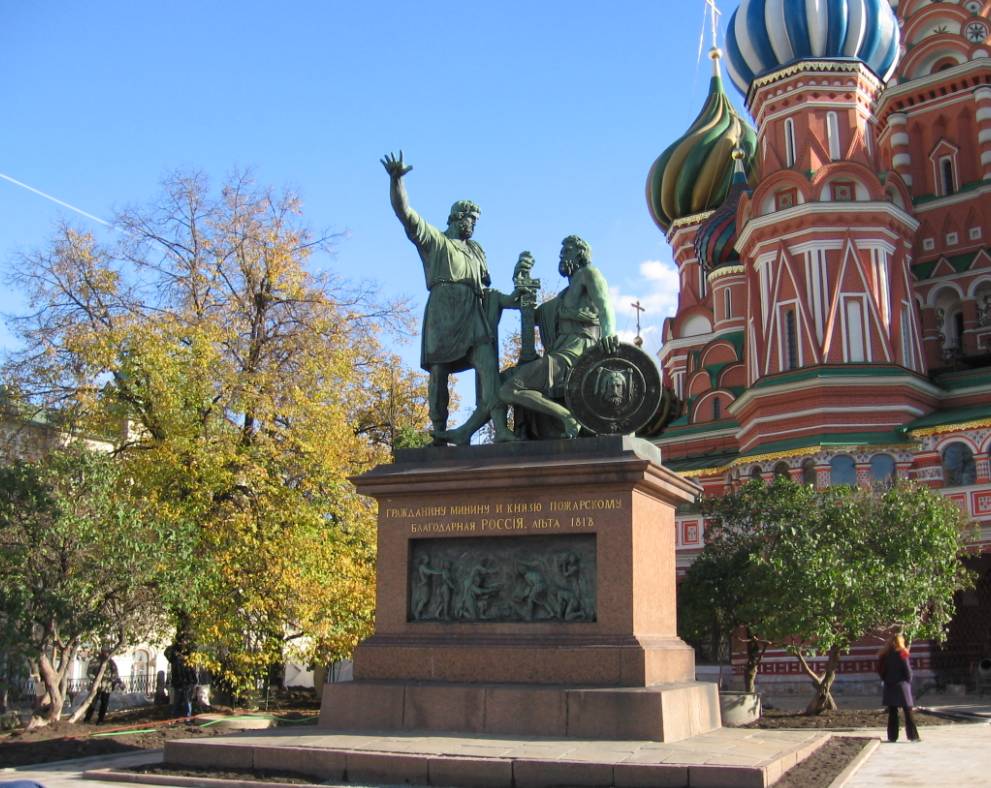 Кузьма Минин и Дмитрий Пожарский
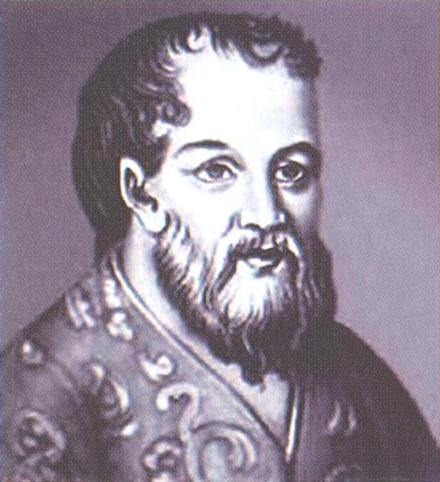 Кузьма Минин и Дмитрий Пожарский1612 год.
Сабли князя Пожарского и старосты Минина
Итак, в ноябре 1612 года страна была спасена.
 Спасена самоотверженностью людей, патриотически настроенных представителей разных сословий и народностей, сумевших преодолеть эгоизм и неприятие друг друга в борьбе против общего врага.

Так было в 1612, так было через 200 лет 1812 во время борьбы с Наполеоном, так было во время Великой Отечественной войны в 1941-1945. И так должно быть всегда!
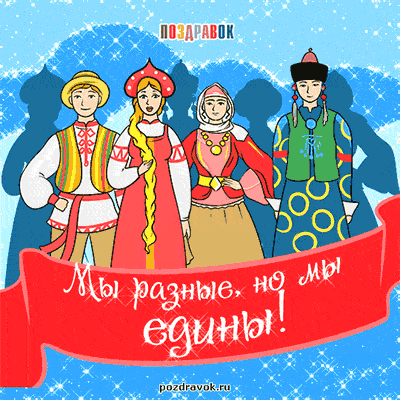 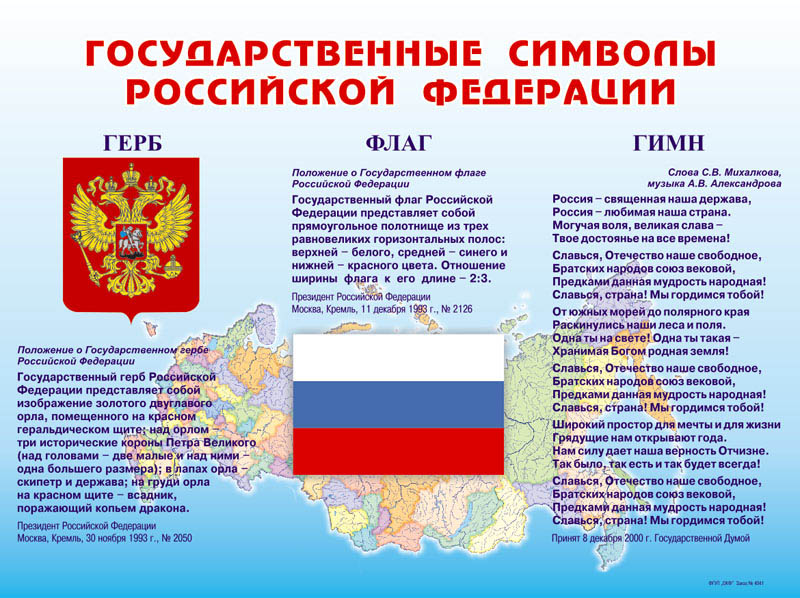 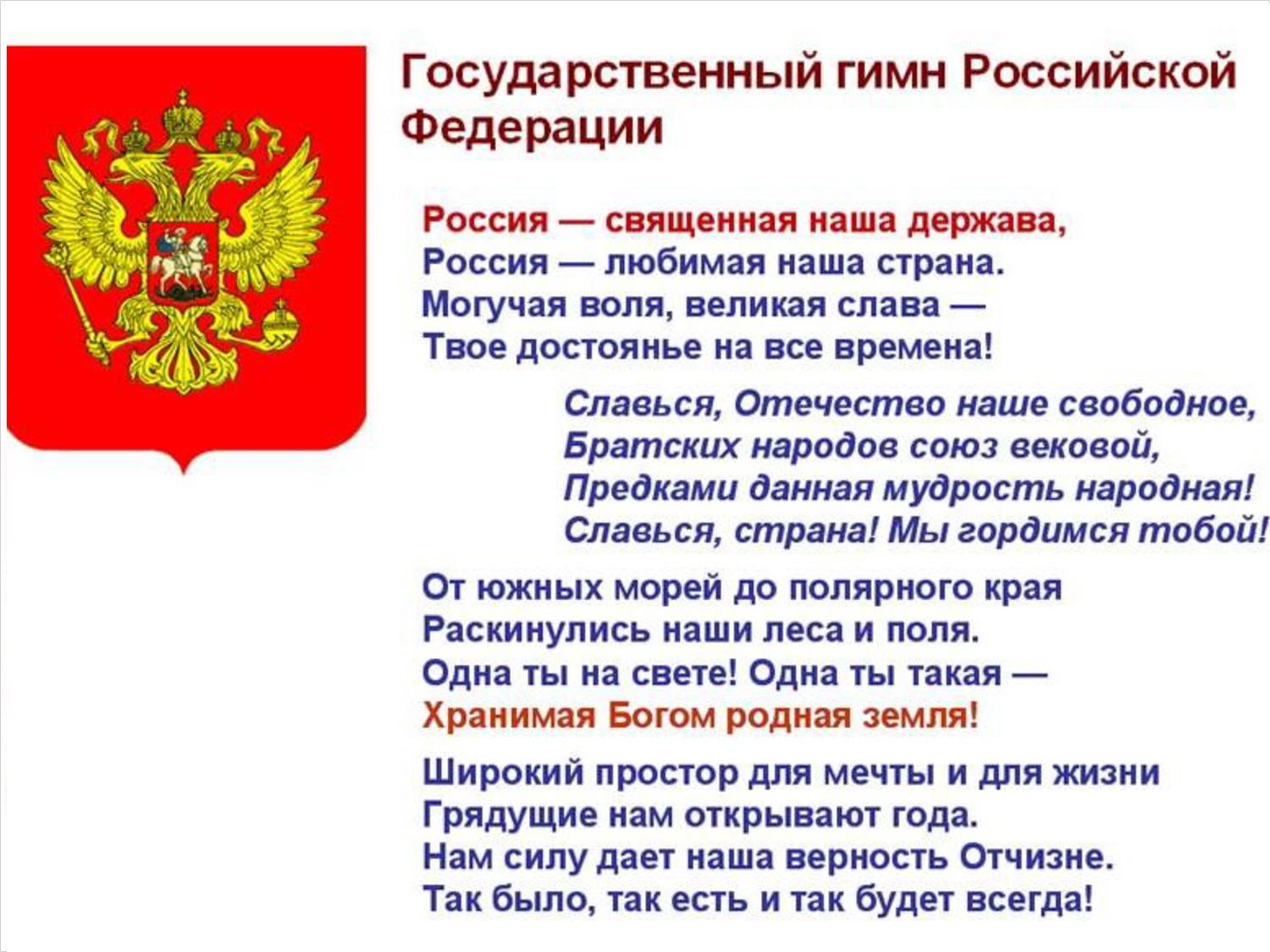 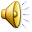 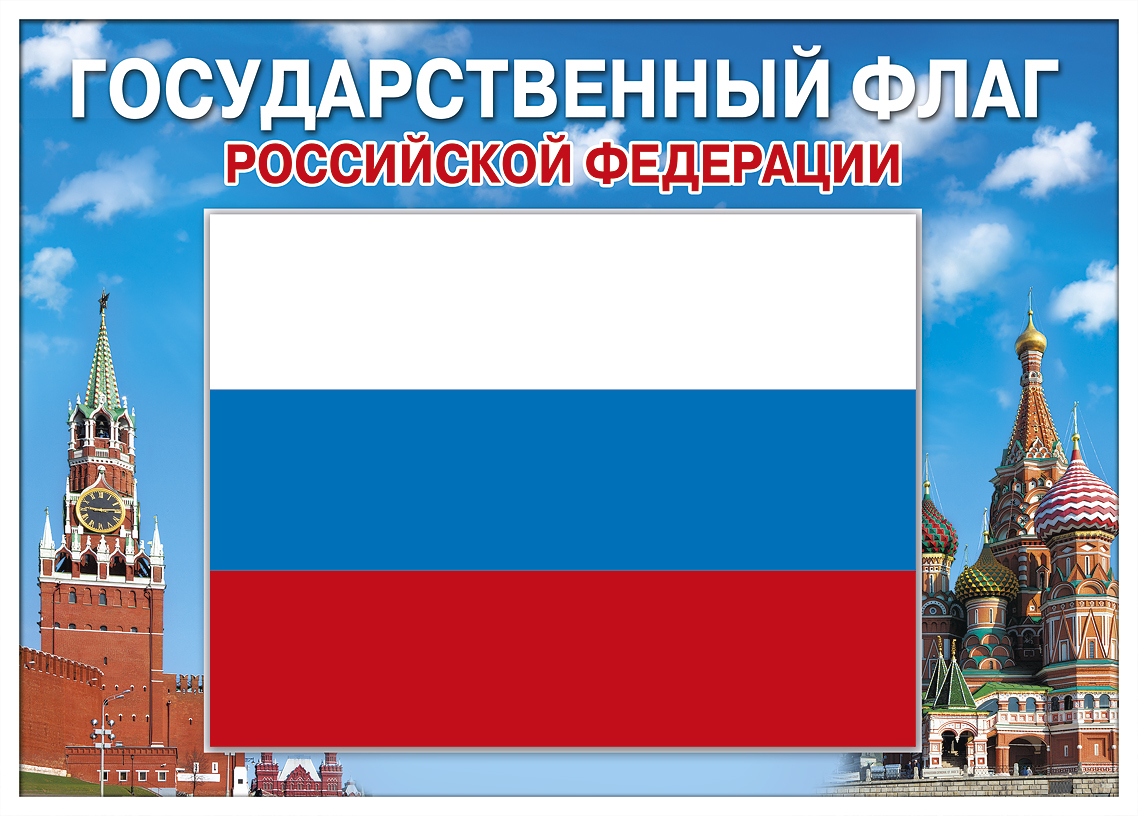 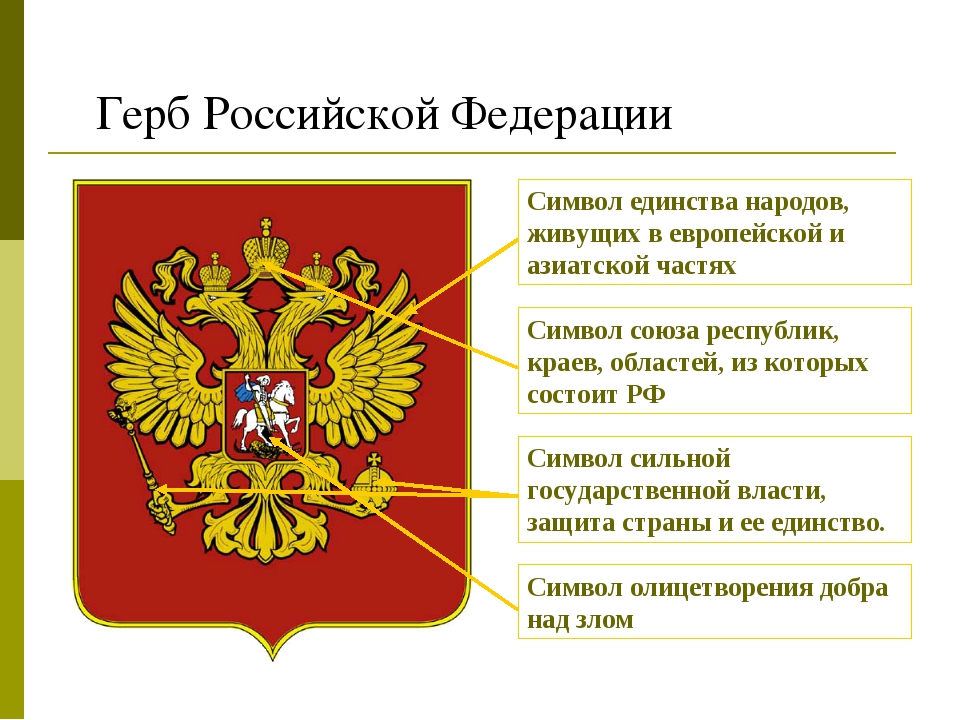 Во славу тех героевЖивем одной судьбой,Сегодня 
День единстваМы празднуем с тобой!
Спасибо за внимание!